Муниципальное бюджетное образовательное учреждение  дополнительного образования«Центр детского творчества» Электронное пособие на тему:«Птицы»
Автор: Носкова О.А.
Педагог дополнительного образования
Яйский муниципальный округ
Содержание 
Введение
Характеристика класса птиц
Скелет птиц
Внутреннее строение птиц
Экологические типы птиц
Птицы водоемов и побережий.
Болотные птицы. 
Дневные и ночные хищники
Вопросы и задания
Ответы на задание
Список использованной литературы
Введение 

         Нет на земле такого уголка ,где бы нельзя было встретить  птиц. Всего на земном шаре насчитывается около 9000 видов птиц. Наиболее богатая орнитофауна в нашей стране отмечается в лесах, особенно смешанных и широколиственных ,водоемах. Птицы дороги нам тем, что они – часть природы. Они красивы, подвижны, а их звонкие мелодичные песни оживляют наши леса, сады и поля, добавляя людям истинное наслаждение. В данном пособии описаны наиболее известные виды птиц ,которые чаще всего можно встретить в природе. Электронный учебно-методический комплекс составлен на основе дополнительной общеразвивающей программы естественнонаучной направленности «Зеленая планета».          
            Актуальность данной программы заключается в том, что занятия в творческом объединении призваны способствовать формированию у школьников любви к родному краю и убежденности в необходимости предвидеть последствия влияния человека на природу. Пособие составлено с использованием учебного пособия для 7 класса общеобразовательных организаций «Биология Животные  Кемеровской области- Кузбасса».(авторы: Н.В.Скалон, О.В. Петунин).
Характеристика класса птиц
Зоологи  предполагают ,что современные птицы произошли около 180 млн. Лет назад от мелких ,лазавших по деревьям птиц. Наука, изучающая птиц называется орнитологией.
Внешний вид и строение птицы. Тело птицы состоит из небольшой головы, обычно длинной шеи, туловища и конечностей. Кожа у птиц тонкая почти лишенная желез. Исключение считается копчиковая железа, особенно хорошо развита  у водоплавающих птиц: секрет ее используется для смазывания перьев и предотвращения от намокания. Тело птиц покрыто перьями. На  концах пальцев задних конечностей имеются когти, а нижняя часть ног  - цевка – покрыта роговыми щитками и лишена оперения. Скелет . Тонкие кости с обширными воздушными полостями делают скелет легким . Прочность их опорной системы достигается за счет срастания многих костей еще на ранних стадиях индивидуального развития.
Характеристика класса птиц
Особенности пребывания птиц к Кузбассе

Перелётные - они совершают регулярные сезонные перемещения между местами гнездовий  и местами зимовок.
(стрижи, ласточки, соловьи, утки, журавли, коршуны, соколы,  некоторые виды сов).
2. Оседлые называют птиц, которые не улетают на юг и встречаются у нас круглый год ( филин, сорока, кукушка, домовой воробей).
3. Оседло-кочующие – птицы, которые вне периода гнездования в поисках корма кочуют (дятлы, чёрные вороны, кедровки, снегири)
4.Пролётные – виды ,пролетающие через Кузбасс весной по пути на север к местам гнездовий и осенью по пути на юг.(гуси, утки, кулики, песчанка)
5.Зимующие – объединяют виды птиц ,не размножающиеся в пределах той или иной территории, но регулярно встречающиеся в зимний период.(белая полярная сова, щур, рогатый жаворонок)
Скелет птицы
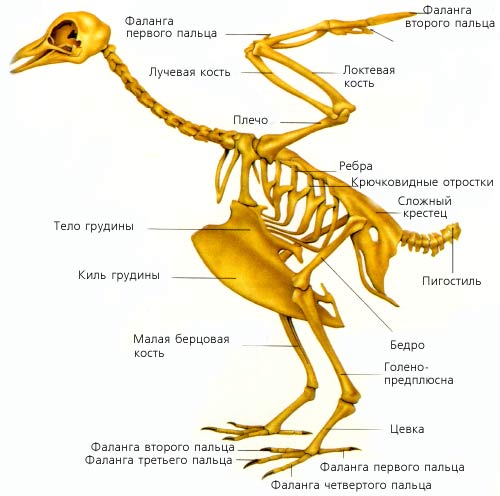 Внутреннее строение птицы
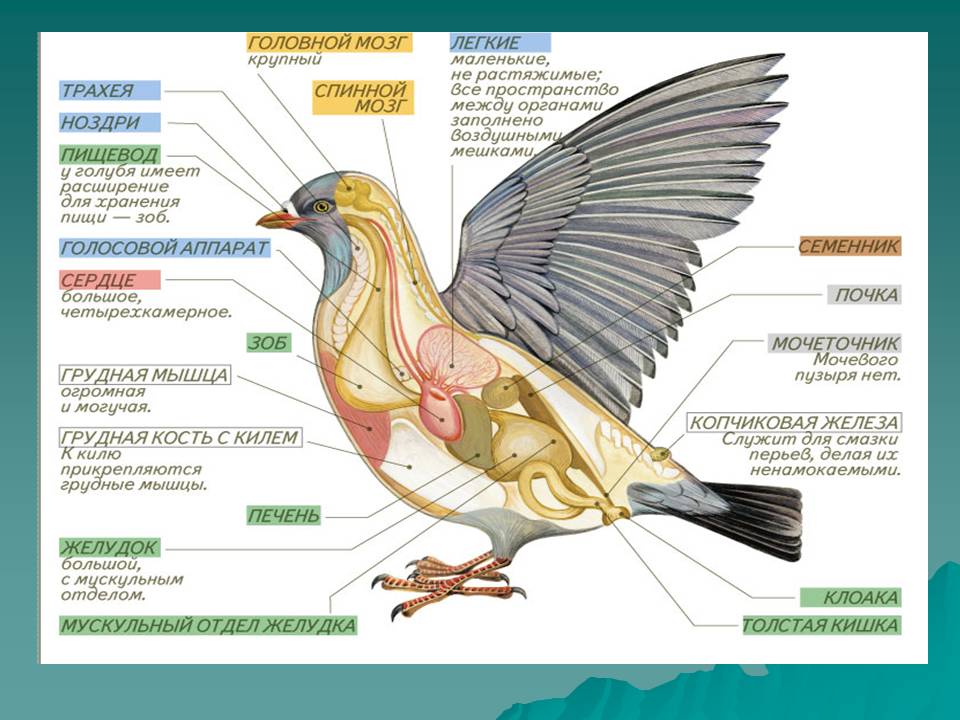 Экологические типы птиц

Птицы степей                          птицы водоемов
 и пустынь                                 и побережий
                    болотные птицы                                            дневные
                                                                                            хищники

Ночные хищники
                                                              наземные 
                                                              килегрудые птицы
                     птицы леса

Птицы водоемов и побережий.
 Водоплавающие птицы- это водный экологический тип. Основные представители – утки, гуси. Оставаясь птицами летающими хорошо приспособлены к плаванию, нырянию и хождению по земле. Форма тела удлиненная обтекаемая. Ноги выполняют роль весел. Они относительно коротки и несколько отставлены назад, что делает походку своеобразной.
Птицы водоемов и побережий
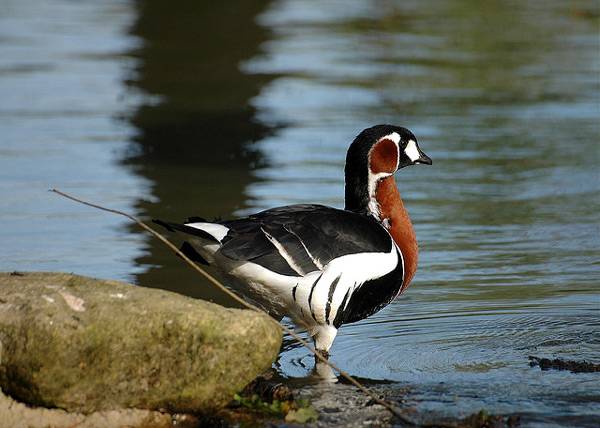 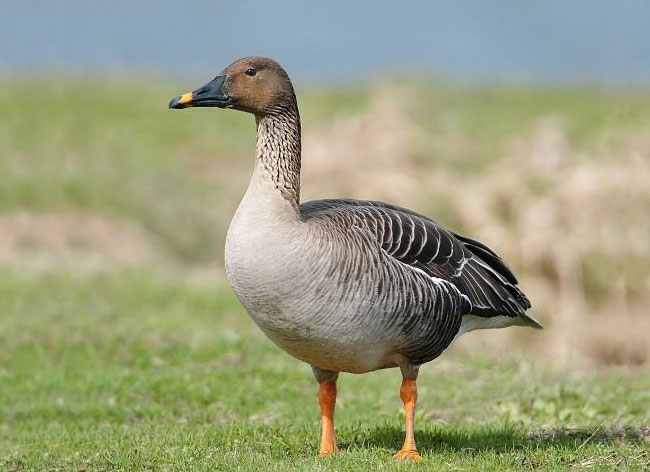 Гуменник сибирский.
Семейство утиные.
Включен в Красные книги Красноярского края, Новосибирской и Кемеровской области ,Республика Алтай и Хакасия
Казарка краснозобая.
 Отряд Гусеобразные .Включена в Красную книгу России.
Птицы водоемов и побережий
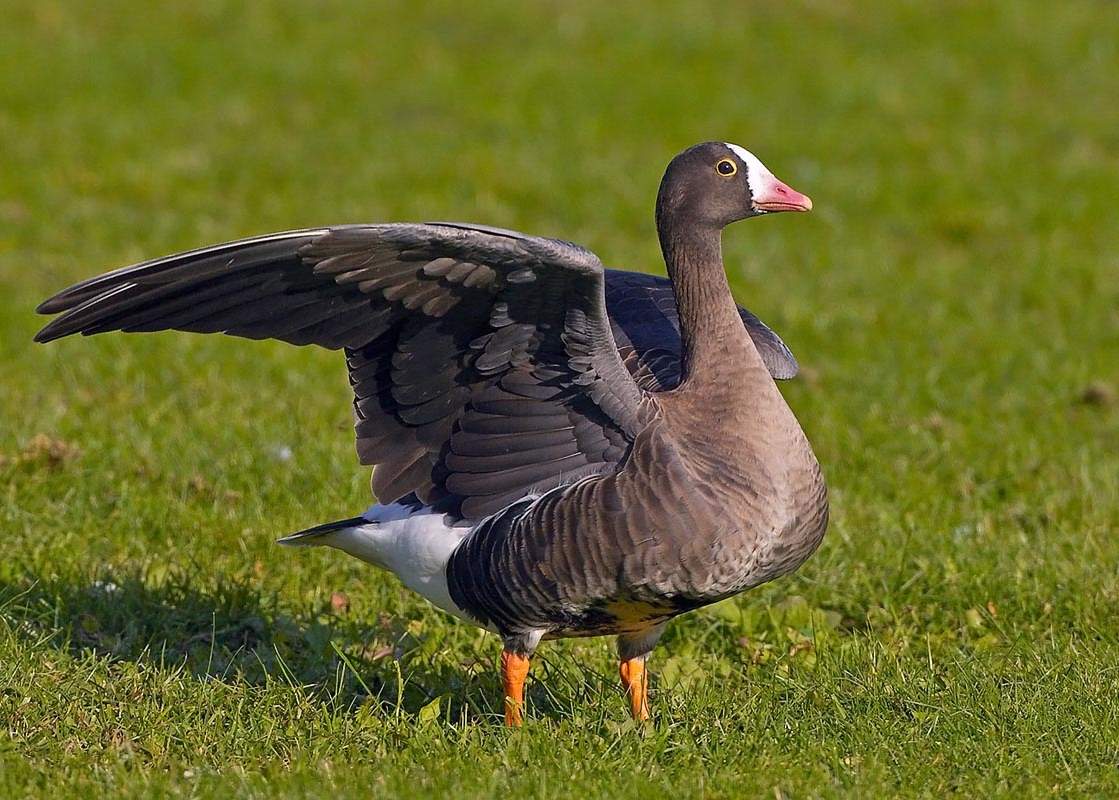 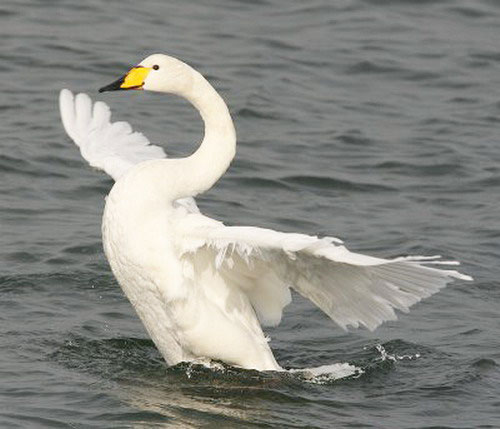 Лебедь-кликун
Семейство утиные
Включен в Красные книги Красноярского края, Новосибирской и Кемеровской области ,Республика Алтай и Хакасия
Пискулька 
Семейство утиные.
Включена в Красную книгу России .
Болотные птицы. 
Представляет отряд аистообразных ,в который входят цапли и аисты. Кормом ему служат млекопитающие(мыши и зайчата), пресмыкающиеся, земноводные(особенно лягушки),рыбы крупные насекомые и их личинки, черви
Болотные птицы
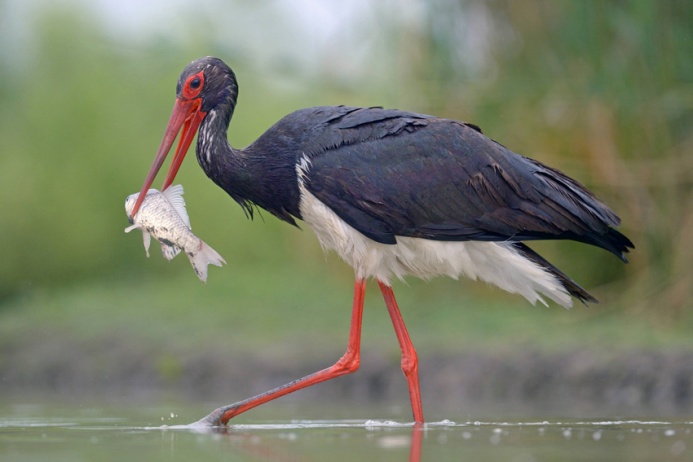 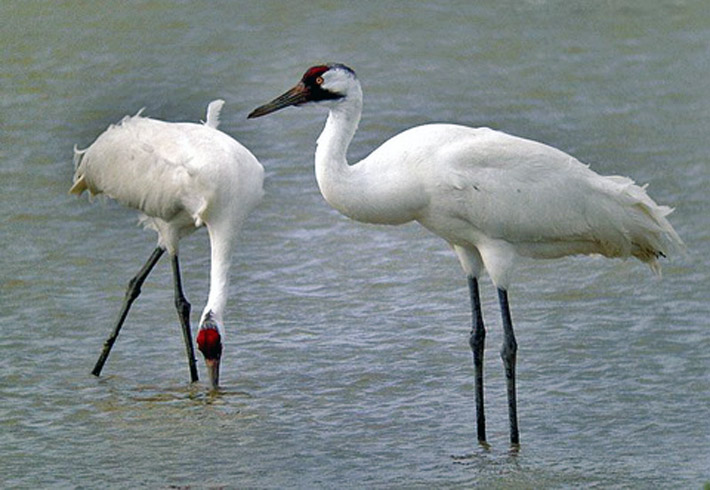 Аист черный
Семейство аистовые
Включен к Красную книгу России
Журавль белых ,или стерх
Семейство журавлиные
Включен в Красную книгу России
Болотные птицы
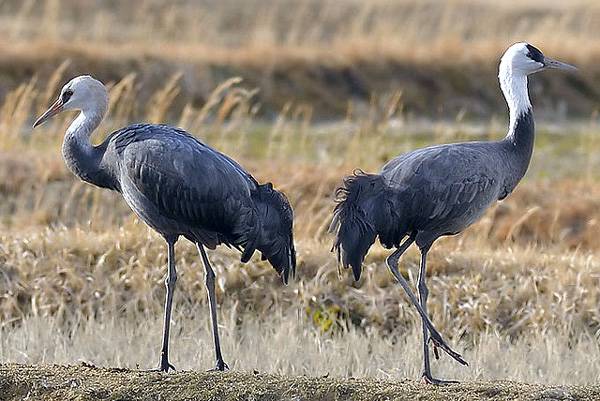 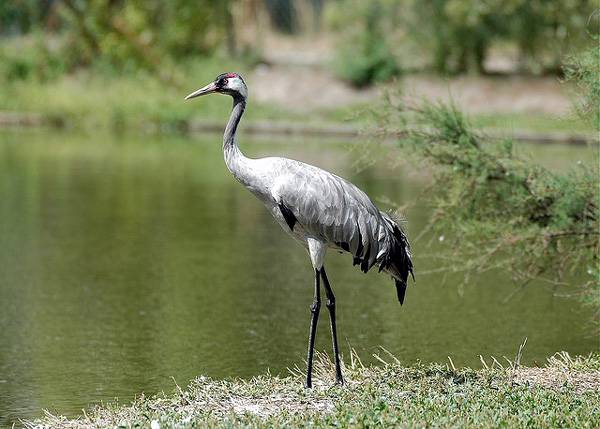 Журавль серый 
Семейство журавлиные
Внесен в Красные книги Томской и Кемеровской области, Республики Алтай и Республики Хакасия
Журавль черный, или журавль-монах
Семейство журавлиные
Включен в Красную книгу России
Дневные и ночные хищники
Дневные хищники образуют большую группу- это орлы, грифы, ястребы, соколы. В строении на первый план у них выступает признаки, связанные с хищным образом жизни: мощные лапы, снабженные острыми в виде крючков когтями, которые являются основным орудием лова и умерщвления добычи. Дневные хищники имеют острое  зрение , у многих тонкий слух, сильные крылья. Ночные хищники совы, имеют важные особенности поведения и приспособления к сумеречной или ночной охоте.
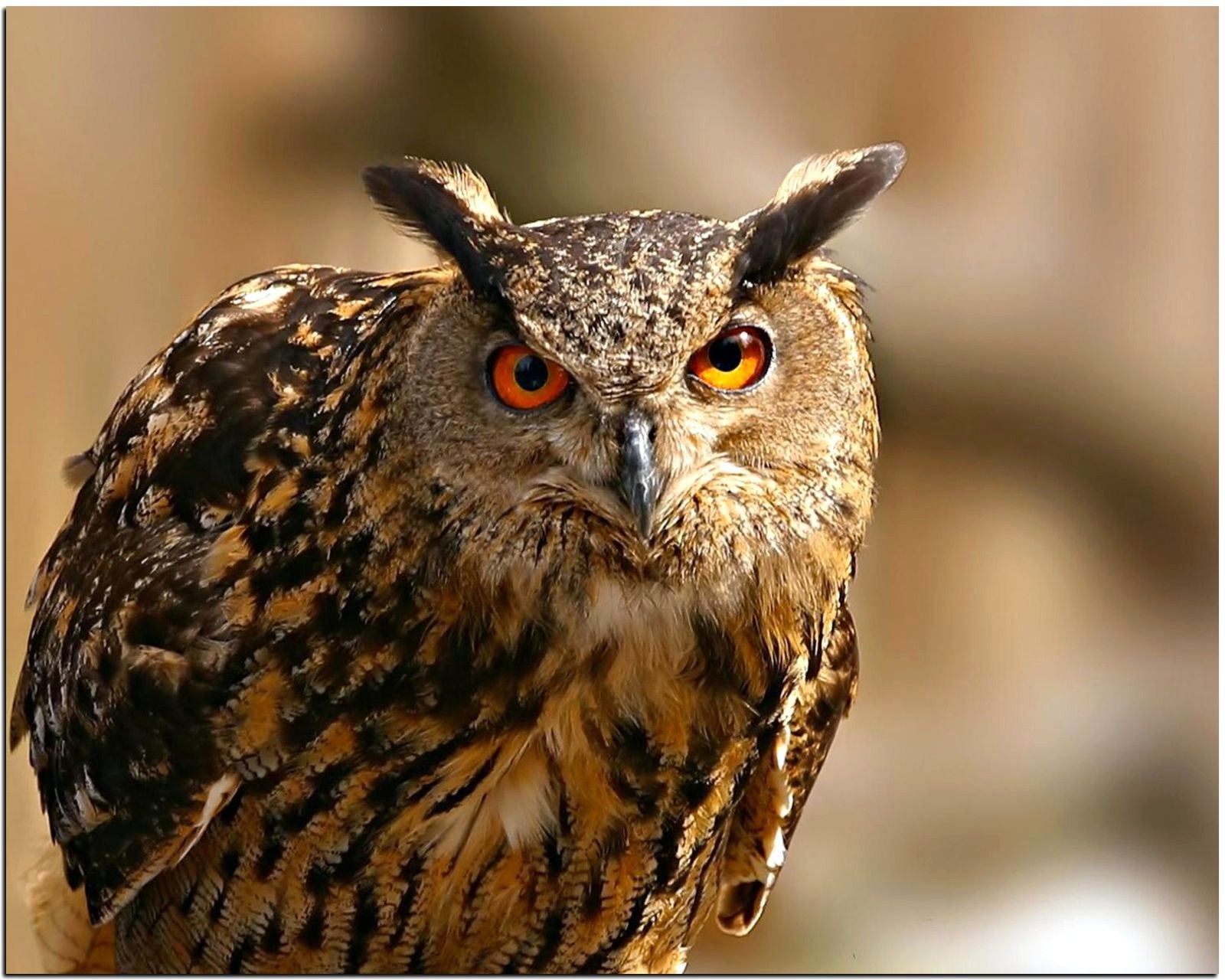 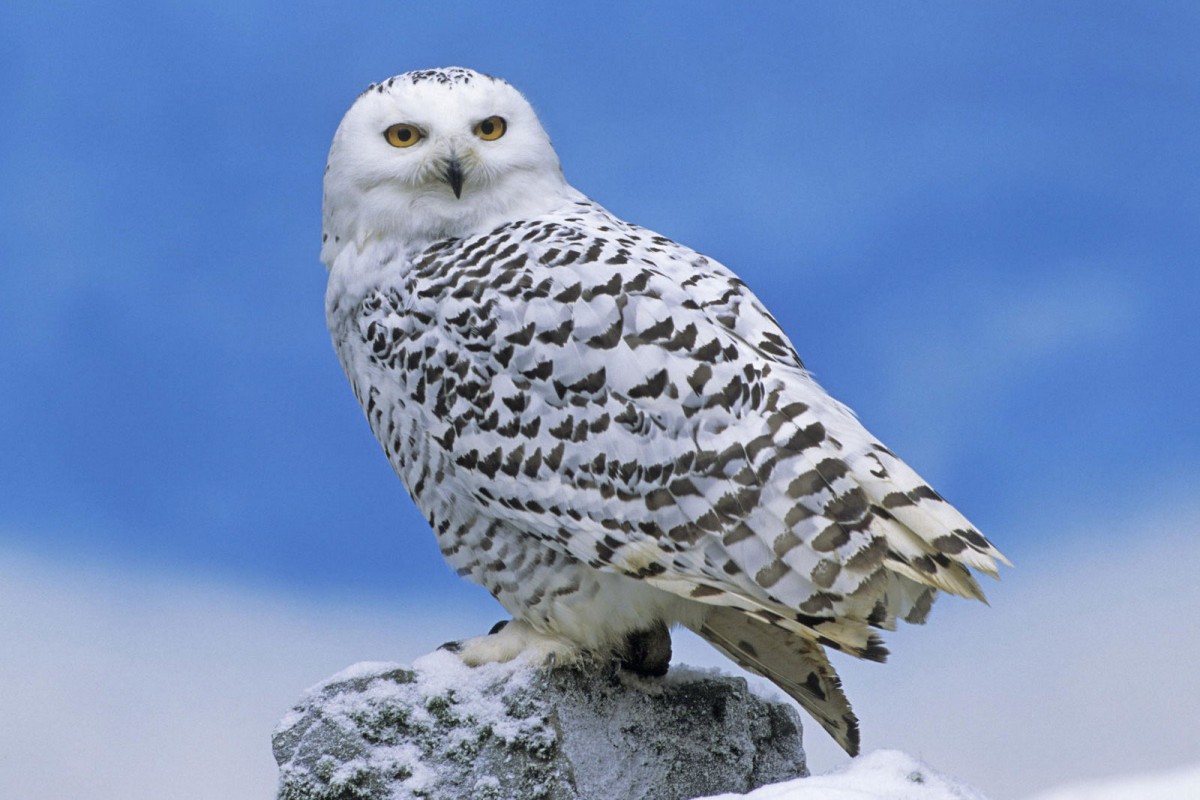 Филин 
Семейство совиные
Внесен в Красную книгу России
Сова белая ,или полярная
Семейство совиные 
Включена в Красную книгу Новосибирской Томской и Кемеровской областей и Республики Алтай.
Вопросы и задания
«Узнай птицу
Зашифрованные названия птиц собрав буквы по порядку вы получите правильное название птицы
ЛАНБАК,ЦАЛИГОР,КАРОВЕД,КАГАГАР,КАЛЯПО,МОРОЗДОК,КАДЕЙИН,РАВЛЬЖУ,ЛИНФИ,ЗЕНЬПОЛПО,КАНЛИЕЕ,РИКОЛИБ.
«Составь пословицу. Объясни значение»
Аист на крыше - ……                      а нужна ему зеленая ветка
Срубили кусты - ……                         к теплой зиме
Больше птиц - ……                             мир в доме
Увидел грача - ……                            прощай певцы
Поздний отлет птиц ……                  весну встречай
Увидел скворца - ……                         выше урожай
Не нужна скворцу золотая клетка, ……    весна у крыльца
Ответы к заданиям
 Аист на крыше – мир в доме
 Срубили кусты – прощай певцы
Больше птиц – выше урожай
Увидел грача – весну встречай
Поздний отлет птиц – к теплой зиме
Не нужна соловью золотая клетка, а нужна зеленая ветка
Увидел скворца – весна у крыльца
Список литературы
1. Автор слайда: Дьячкова Наталья Анатольевна
учитель биологии и ИЗО  МБОУ Верхнесоленовская СОШ
Веселовского района     Ростовской области сайта «http://pedsovet.su/»
2.Биология. Многообразие живых организмов . 7 класс: учеб. Для общеобразоват. Учреждений/В.Б. Захаров, Н.И, Сонин. – М.: Дрофа,2011.
3.Биология Животные Кемеовской области – Кузбасса : учебное пособие для 7 класса общеобразовательных организаций/ Н.В. Скалон, О.В. Петунин.- М.:ООО «Русское слово - учебник»,2020.
3. Внеурочная работа по биологии .6-11 классы/Сост. С.М. Курганский.- М.: ВАКО, 2015
4. Красная книга Кемеровской области «Редкие и находящиеся под угрозой исчезновения виды животных , Том2.  - Кемерово,2012 г.
Интернет-ресурсы
Фон – http://s2.goodfon.ru/wallpaper/previews-middle/459983.jpg
Летящие утки -http://s4.pic4you.ru/y2014/03-25/12216/4283614.png
Плавающая утка - http://img-fotki.yandex.ru/get/4420/66124276.a/0_5fdac_3ad4b37b_S
Чайка – http://img-fotki.yandex.ru/get/5313/66124276.a/0_5fdbe_450479a8_S
Лебедь – http://i.allday2.com/03/c3/db/1360270521_52.jpg
Орел- http://img-fotki.yandex.ru/get/4133/16969765.10d/0_703a4_e7cb4df2_M.png
Клипарт  «Трава с цветами» - http://www.liveinternet.ru/community/4091266/post275746712
https://www.google.ru/search-казарка краснозобая
http://redbook24.ru/pticy/sibirskij-taezhnyj-gumennik.html-гуменник сибирский
10. http://animalreader.ru/piskulka-redkaya-ohranyaemaya-ptitsa.html - пискулька
11. http://www.tepid.ru/whooper-swan.html - лебедь - кликун
12. http://wildfrontier.ru/chernyj-aist-opisanie-foto-video/- аист черный
13. http://birdsearth.ru/sterkh - журавль белый, или стерх
14. http://webmandry.com/seryj-zhuravl-ptitsa-krasnoj-knigi-opisanie-s-foto-video-i-kartinkami-gde-zhivut-chem-pitayutsya/ - журавль серый
15. http://worldofschool.ru/biologiya/stati/zoologiya/klass-pticy/vnutrennee-stroenie-ptic-skelet-i-muskulatura - скелет птицы
16. http://animals-world.ru/vnutrennee-stroenie-ptic/ - внутренне строение птицы
17. http://animalreader.ru/ptitsa-filin-foto-opisanie.html - филин
18. http://world-of-animals.ru/belaya-polyarnaya-sova.html -сова белая